Fibre optique
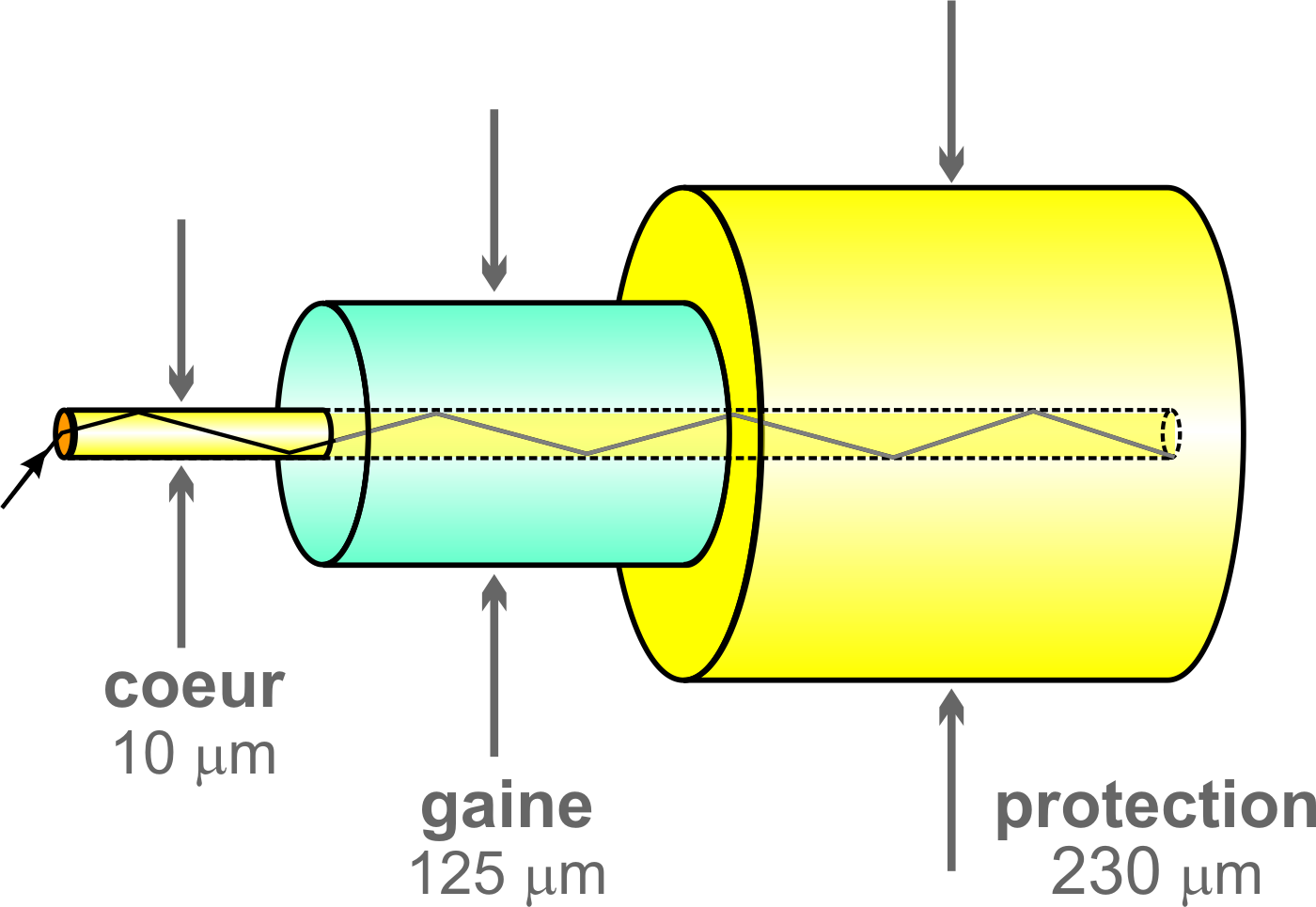 Modèle géométrique de fibre optique
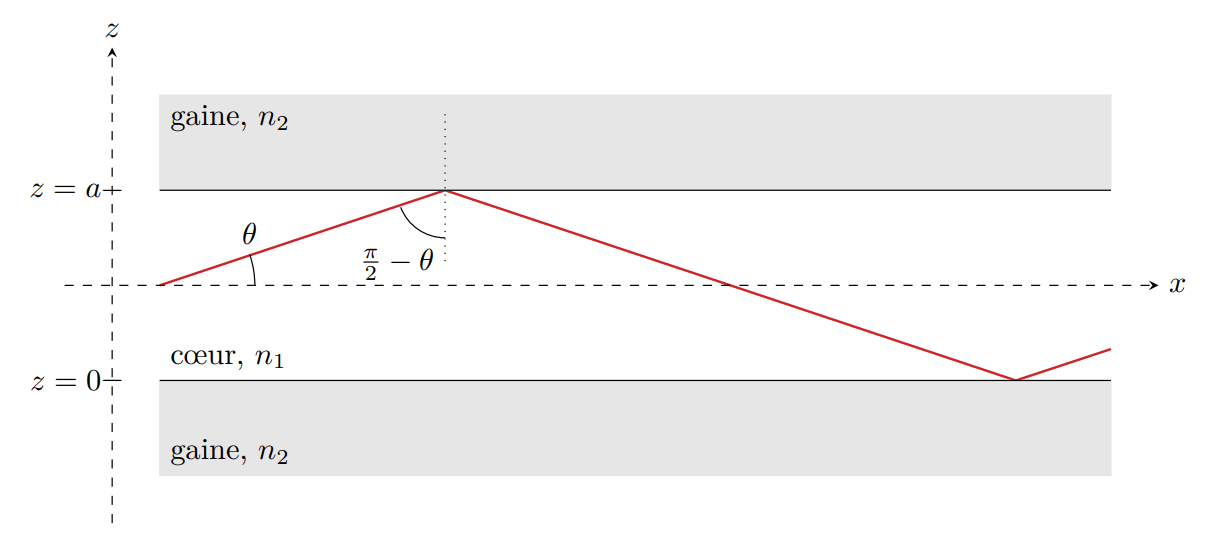 Source: E. Thibierge
Modèle géométrique de fibre optique
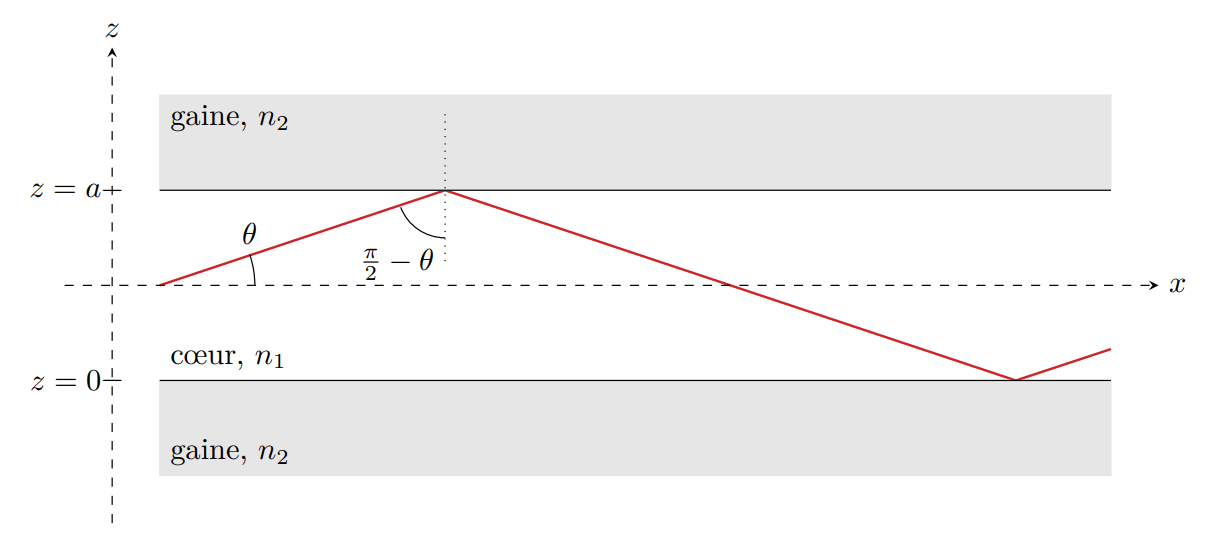 Source: E. Thibierge
Modèle ondulatoire de fibre optique
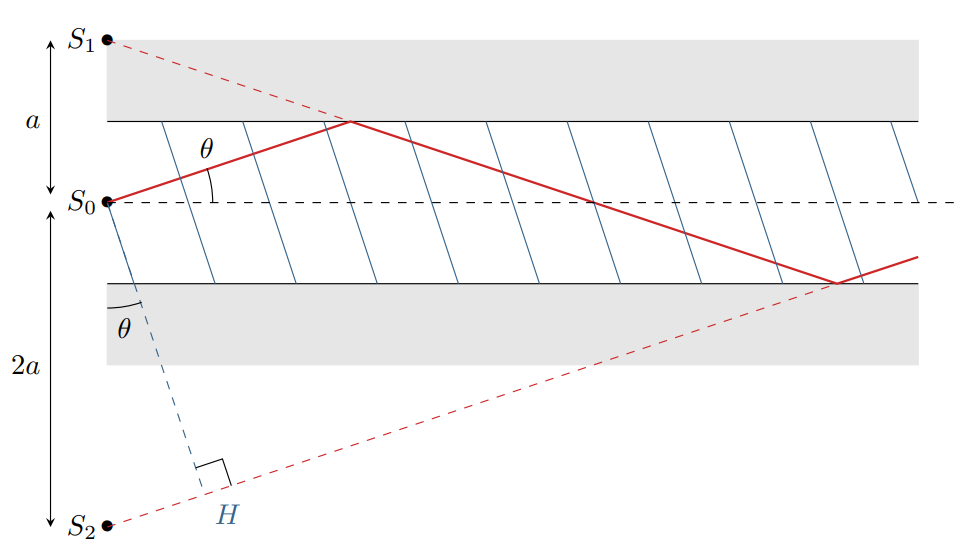 Source: E. Thibierge
Vitesse effective:  dispersion intermodale
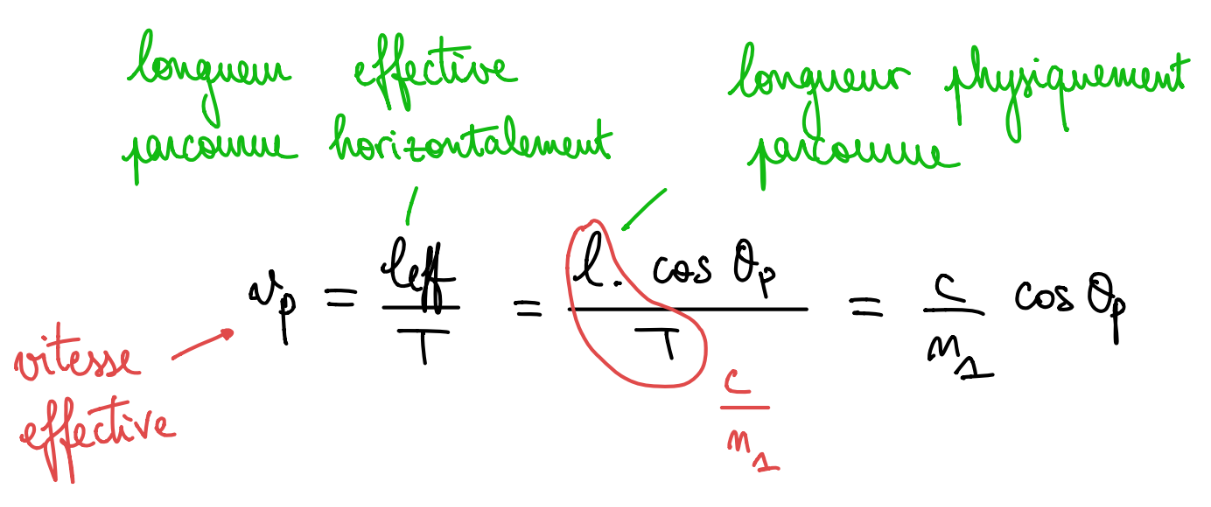 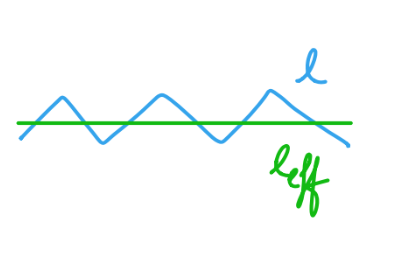 Vitesse effective:  dispersion intermodale
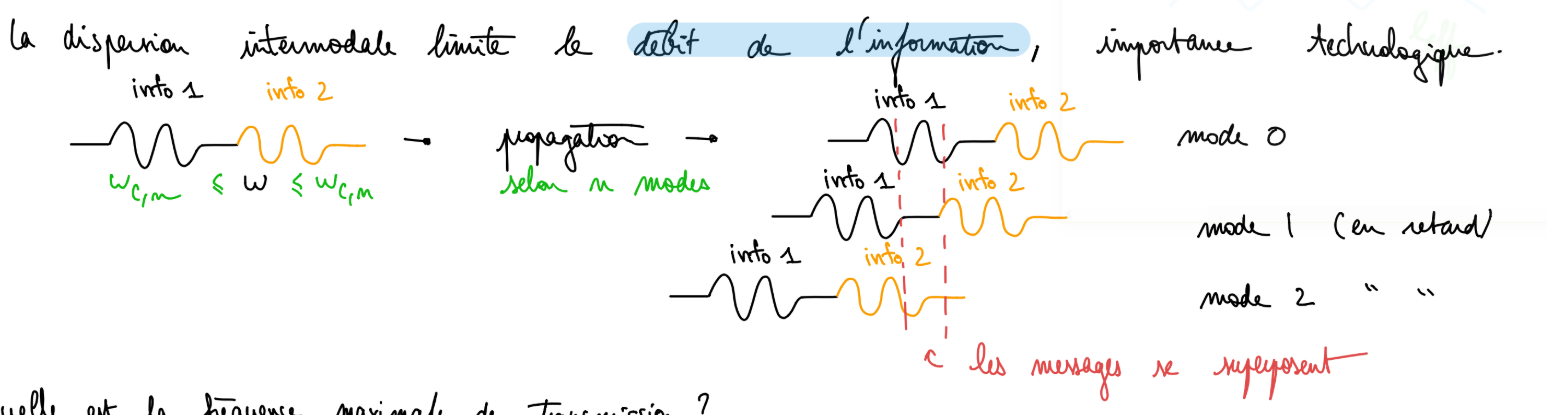 En 1970: fibres multimodes avec dispersion chromatique 1 Gbit/s.

Fin 1970: fibres monomodes 100 GBit/s.

 Aujourd'hui  : avec multiplexage, 100 Tbit/s.
Groupes TE et TM dans un milieu invariant en y
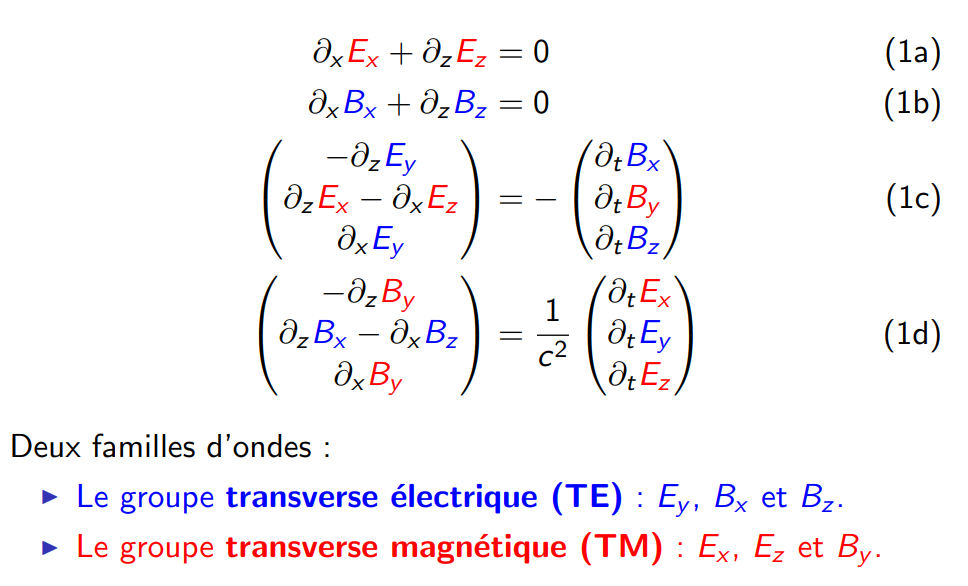 Maxwell-Gauss
Maxwell-Thomson
Maxwell-Faraday
Maxwell-Ampère
Source: C. Cabart
Guide d’onde plan-plan
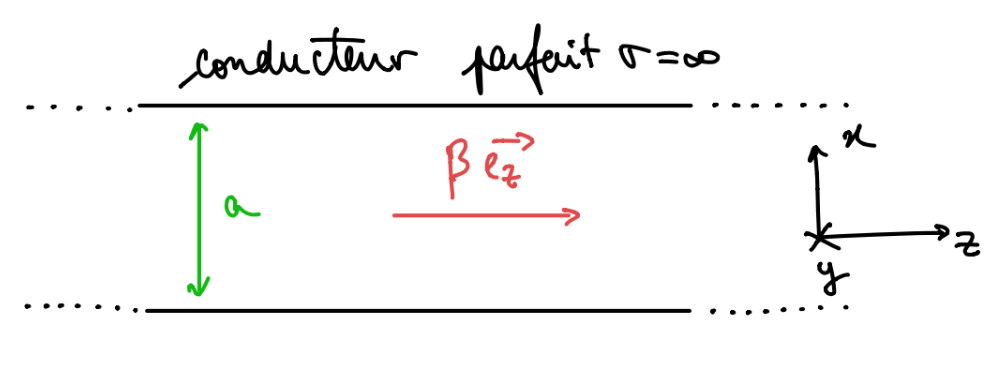 Guide d’onde plan-plan
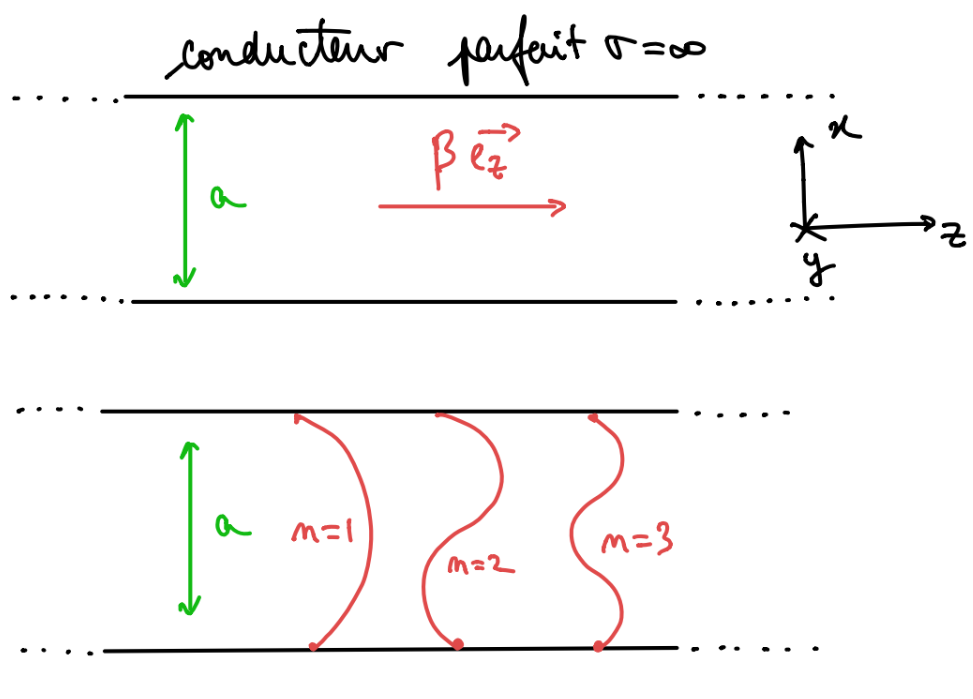 Relation de dispersion
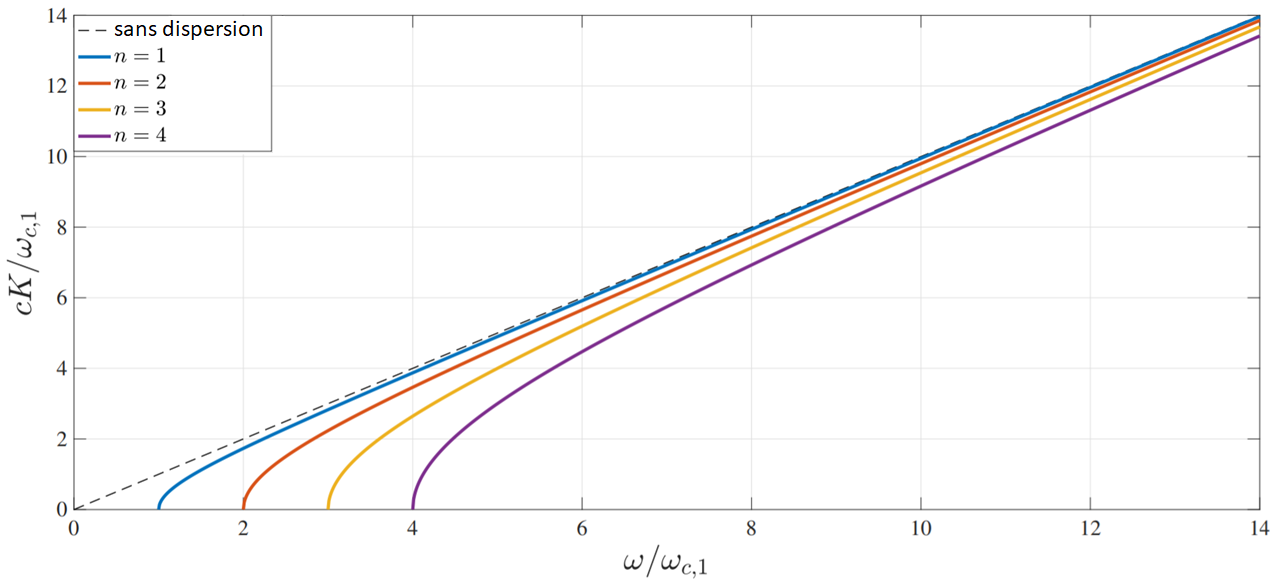 Source: J. Ferrand
Relation de dispersion
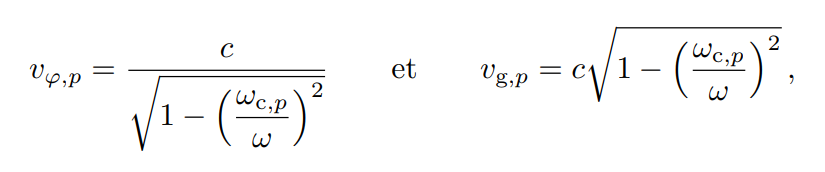 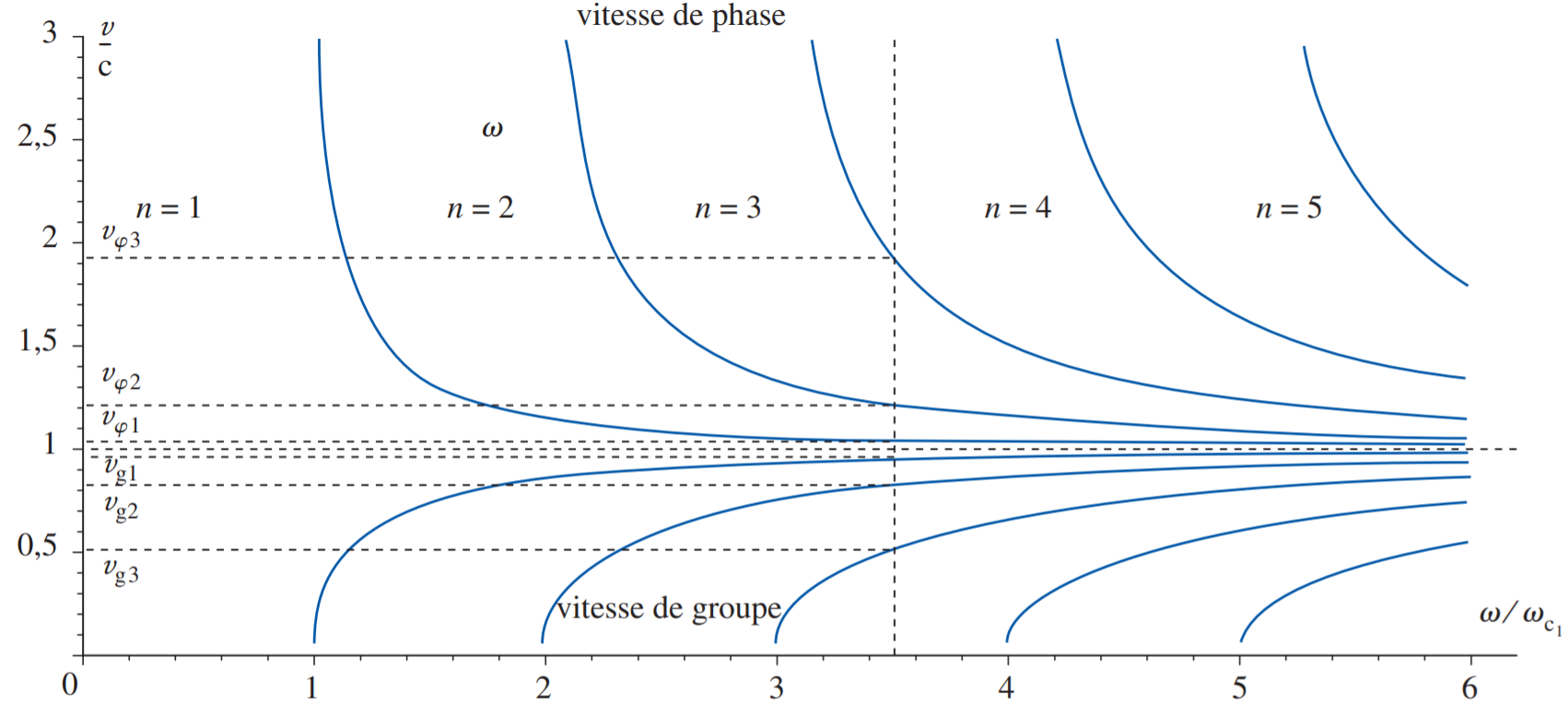 Source: Hprepa, ondes
Dédoublement du paquet d’onde
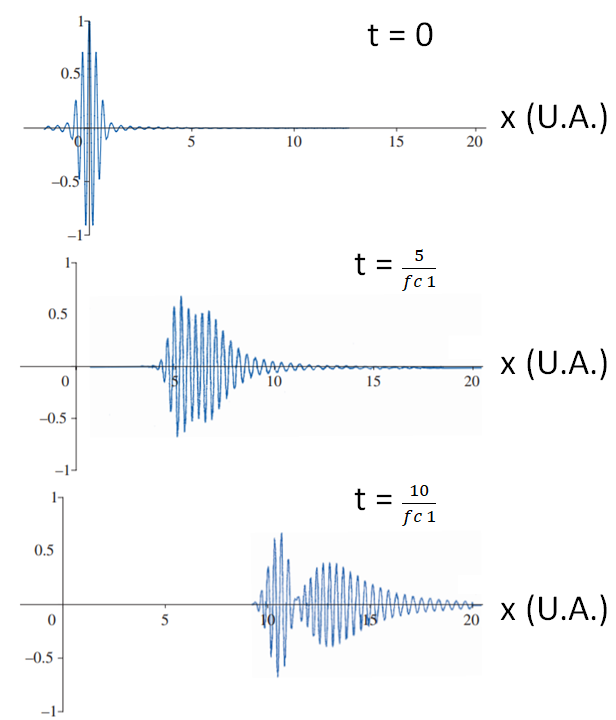 Source: Hprepa, ondes, B. Blancon
Guide rectangulaire
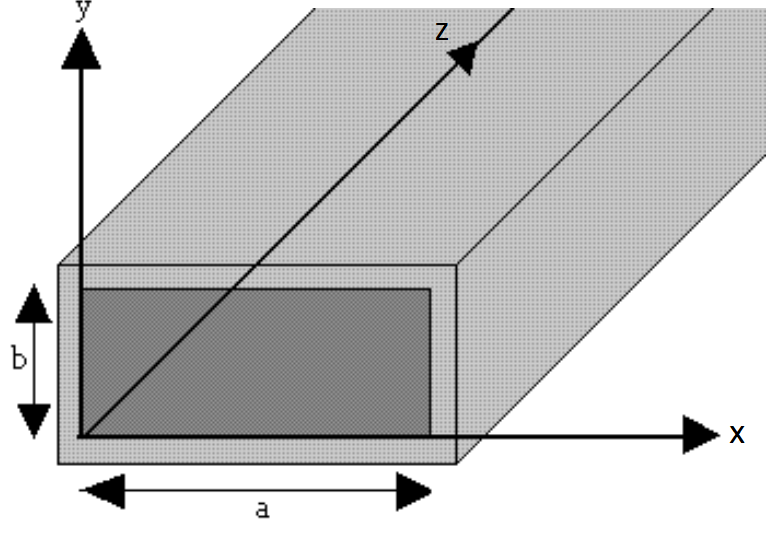 Source: https://www.mongosukulu.com/
Cable coaxial
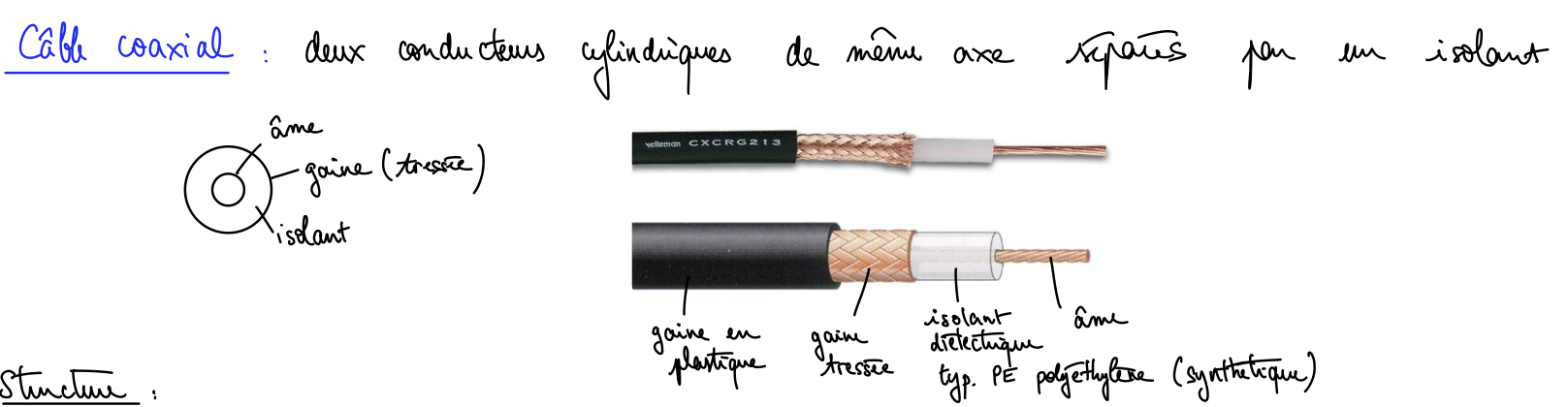 Recherche de modes de propagation
Cable coaxial
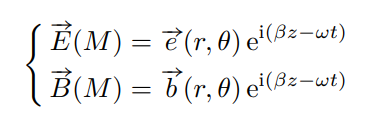 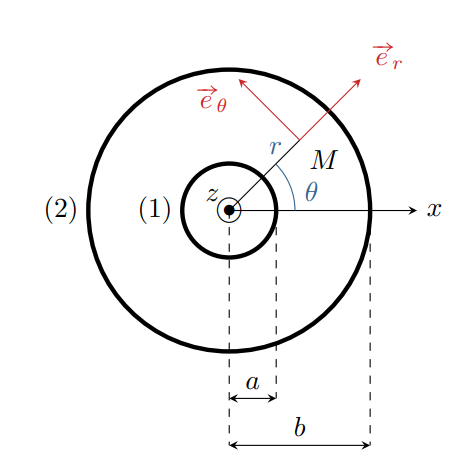 Mode TEM
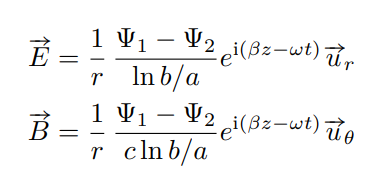 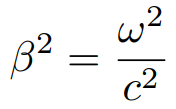 Onde de courant/tension
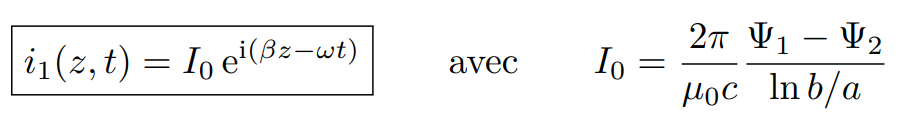 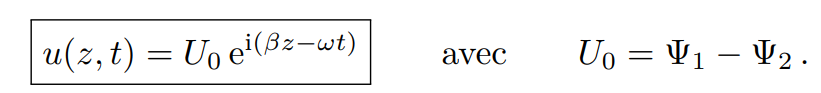 Source : E. Thibierge
Cable coaxial
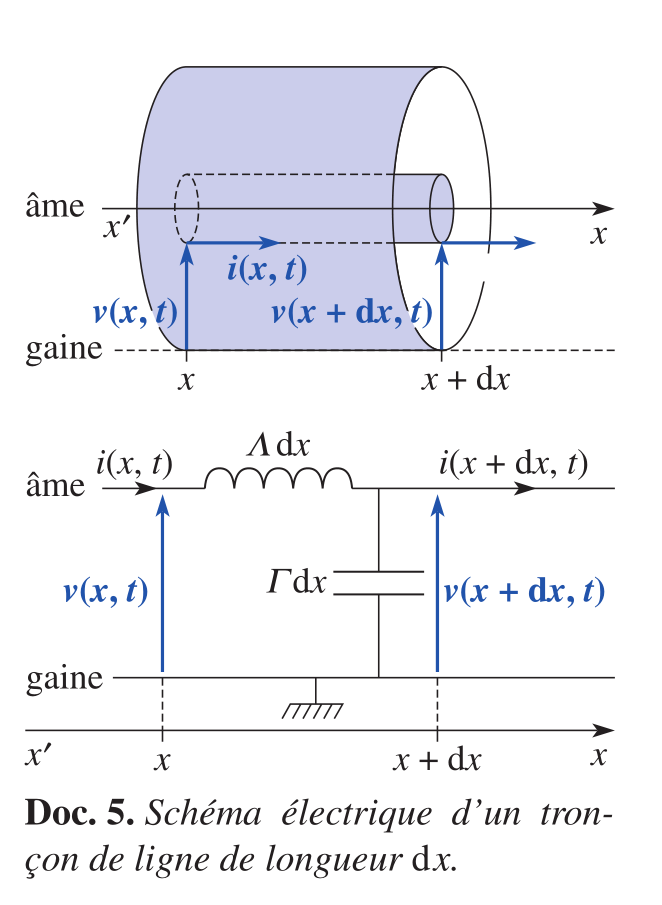 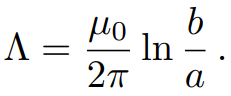 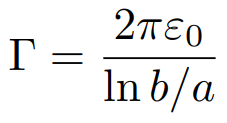 Source : Hprepa, ondes
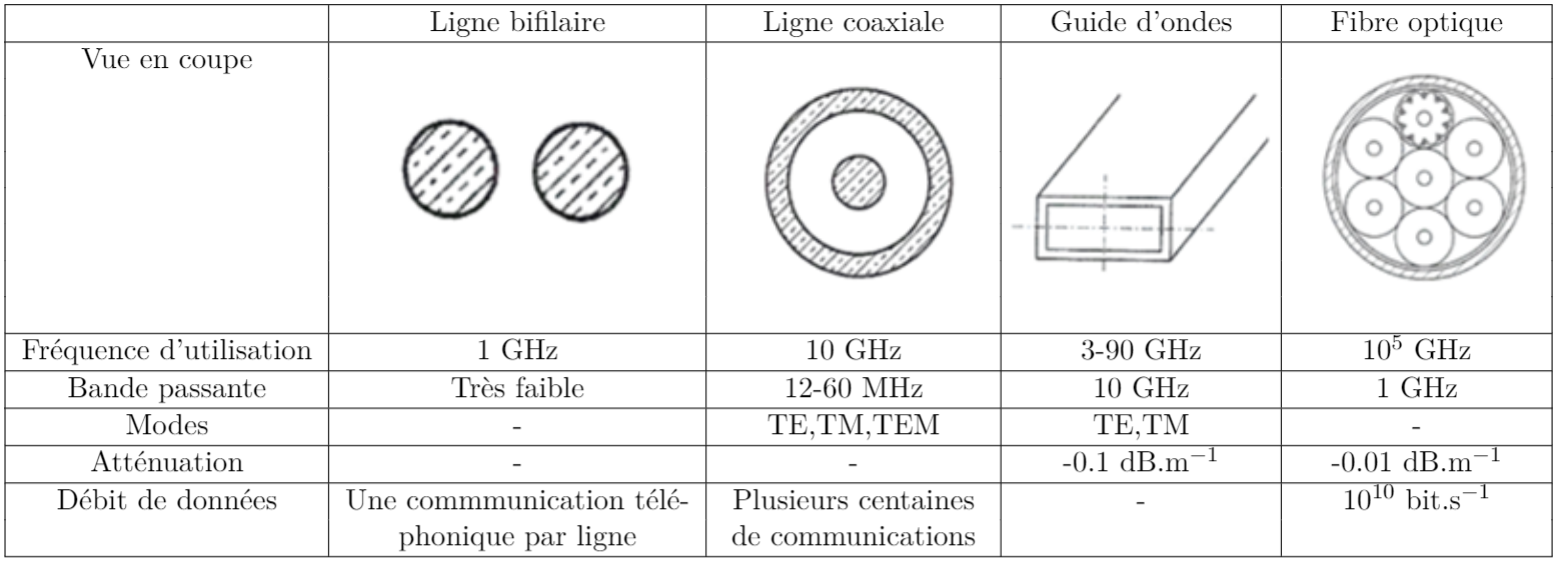